7
1
4
9
2
6
Practice Copy and Pasting each picture. 
CTRL  and C  =   Copy                               CTRL and V  = Paste
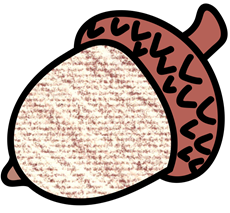 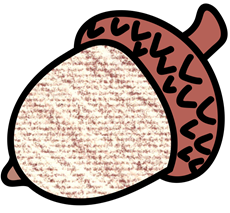 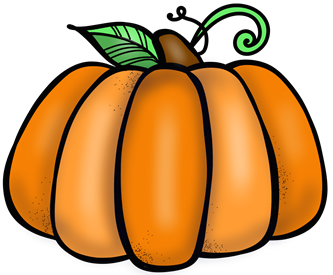 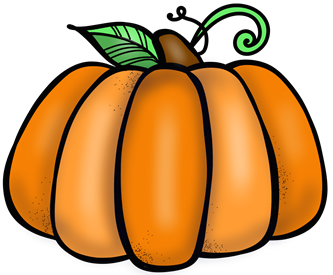 8
3
0
7
5
10
Practice Copy and Pasting each picture. 
CTRL  and C  =   Copy                               CTRL and V  = Paste
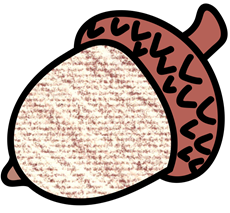 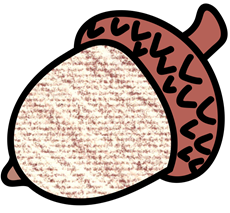 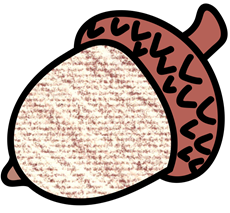 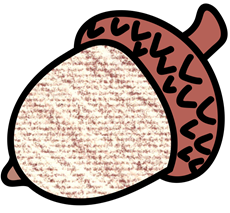 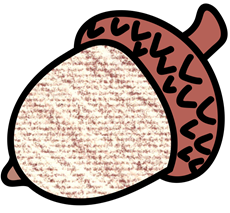 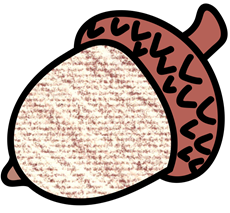 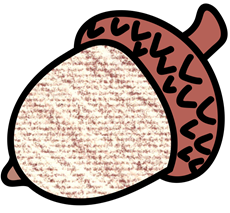 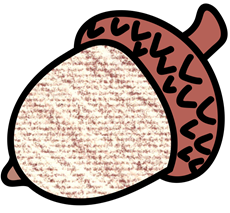 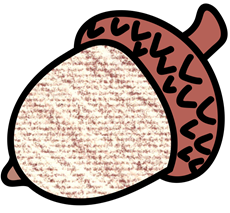 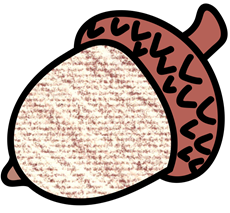 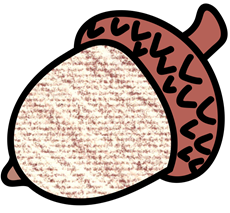 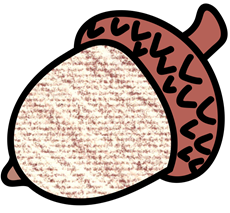 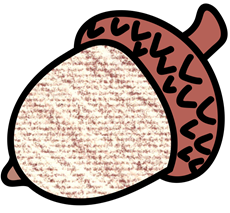 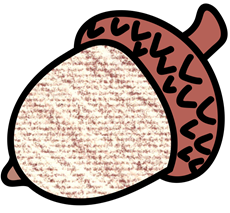 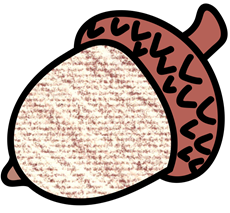 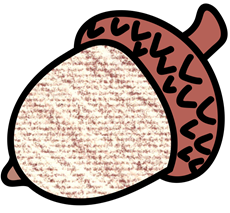 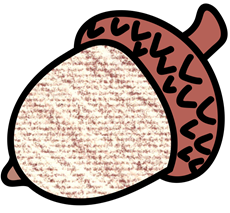 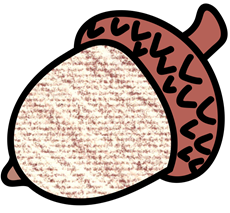 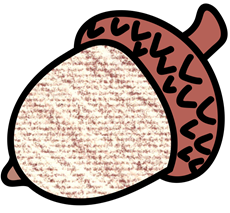 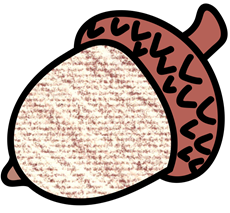 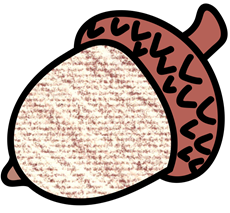 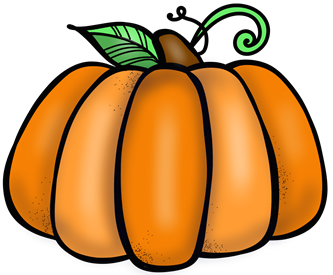 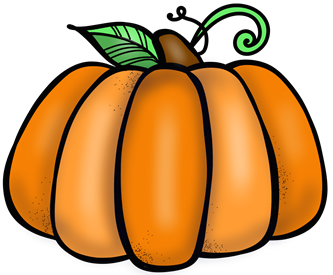 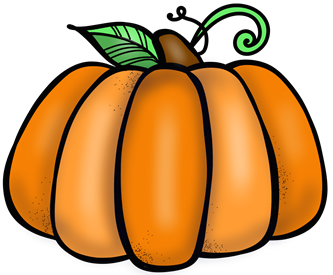 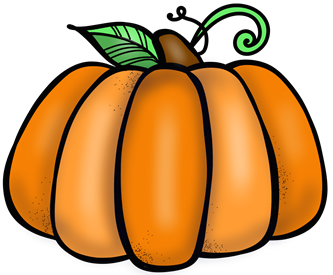 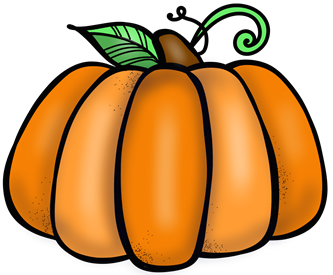 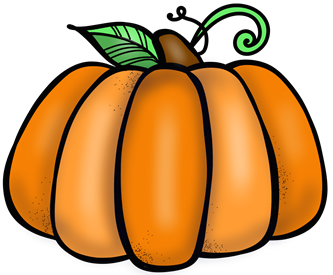 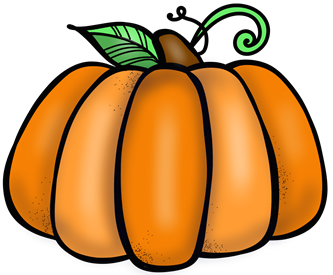 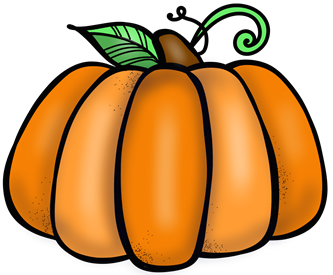 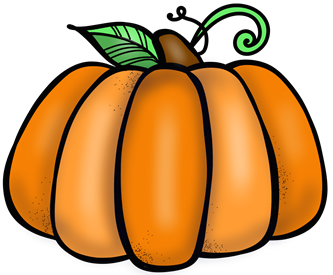 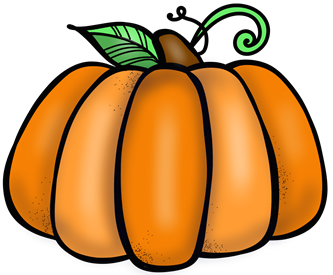 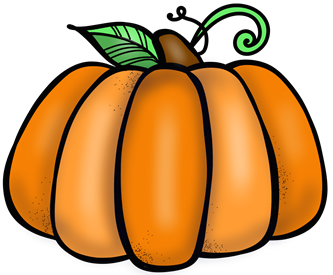 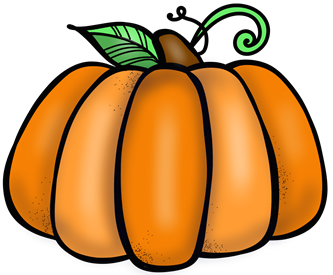 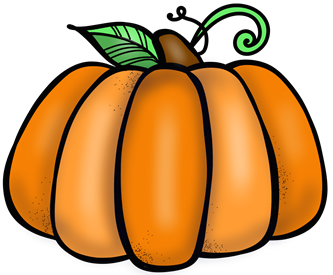 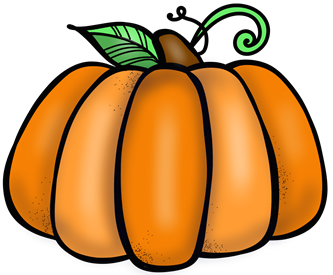 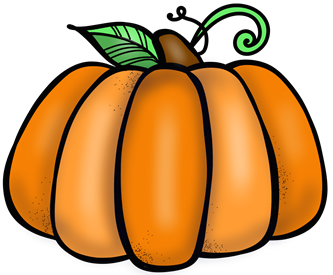 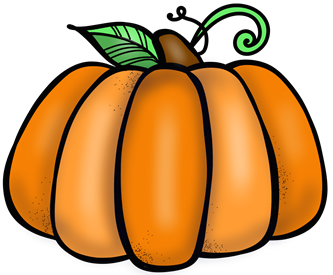 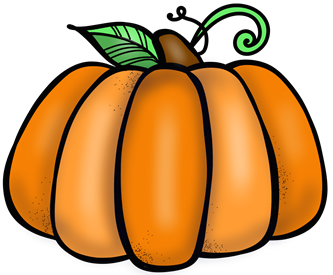 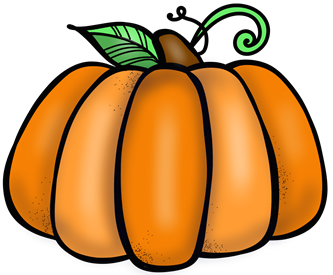 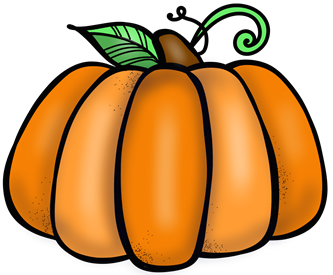 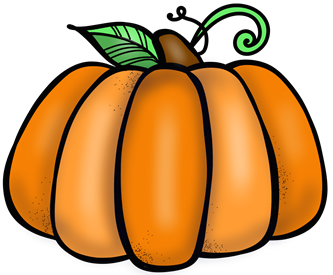 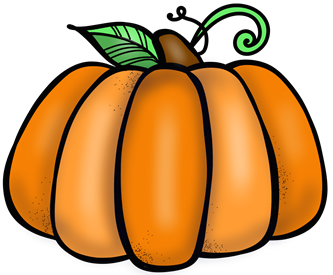 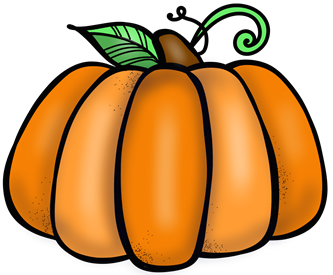 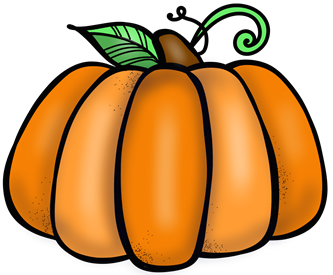 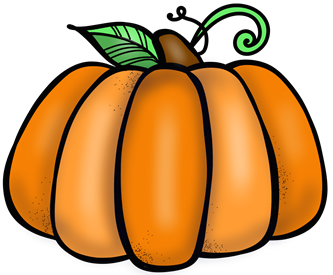 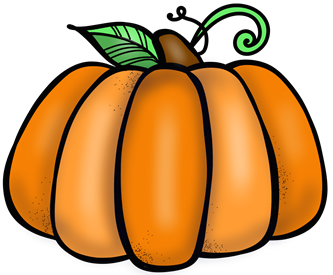 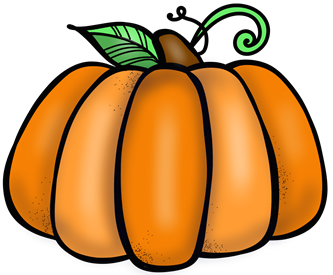 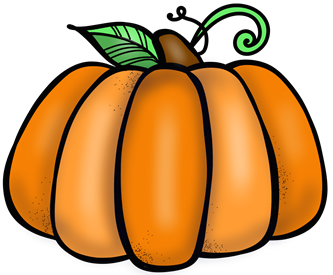 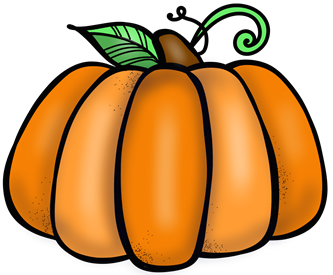 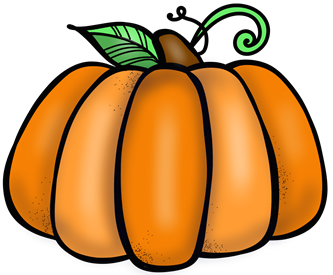 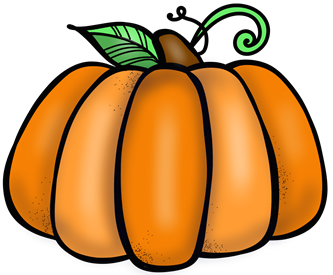 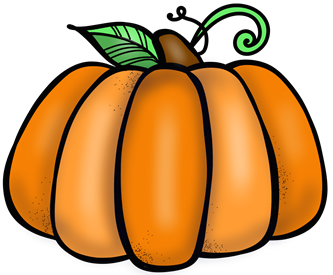 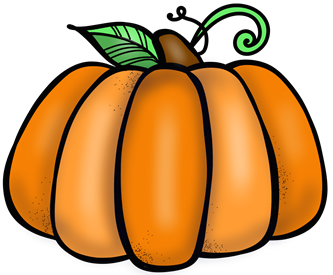 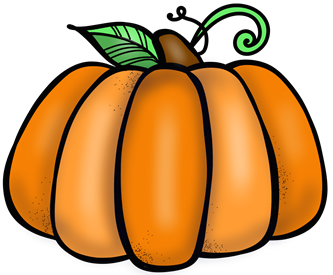 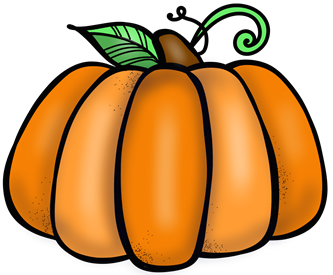 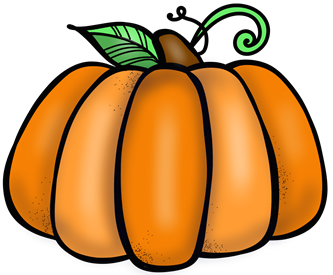 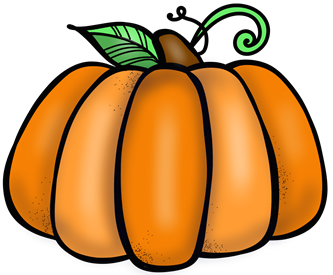 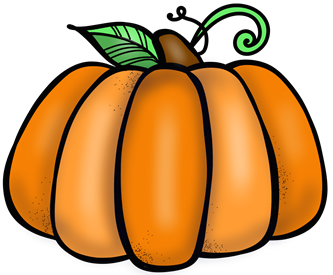 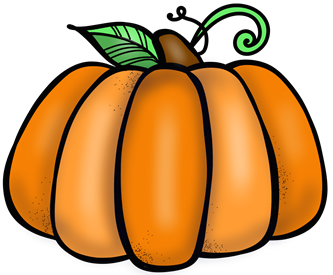 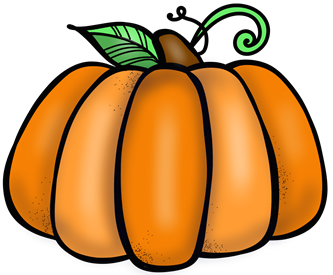 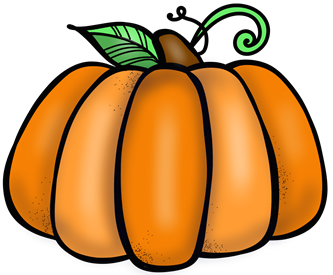 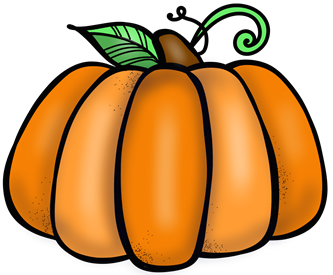 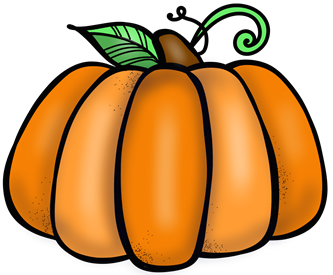 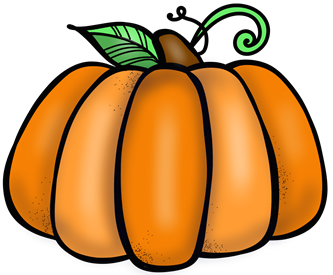 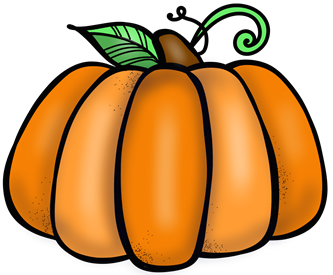 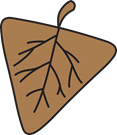 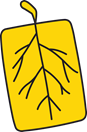 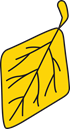 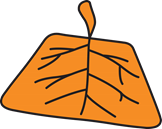 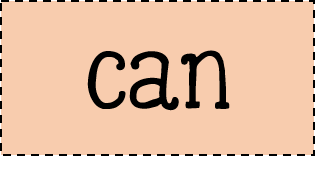 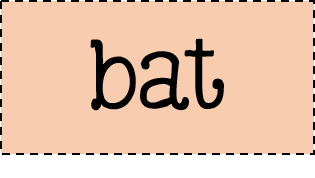 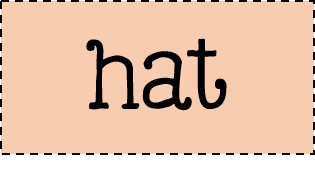 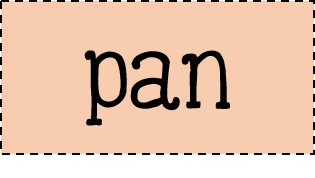 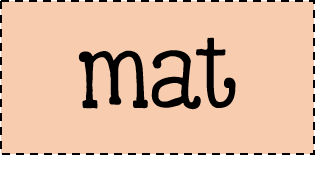 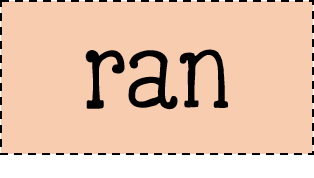 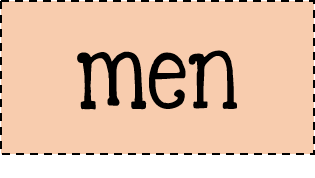 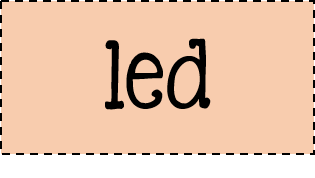 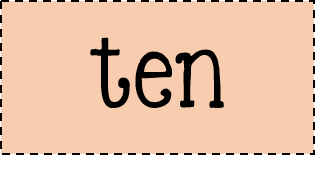 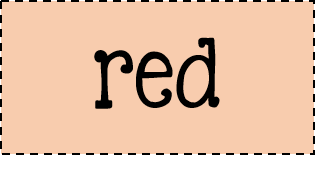 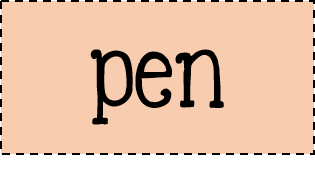 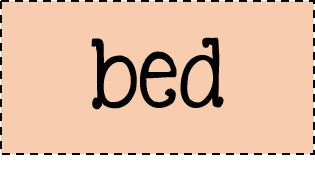 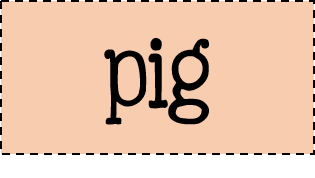 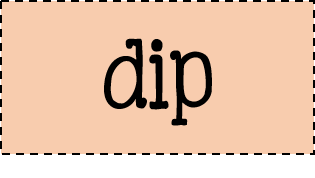 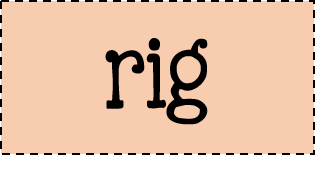 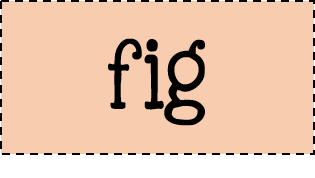 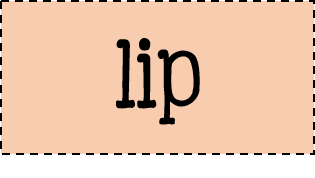 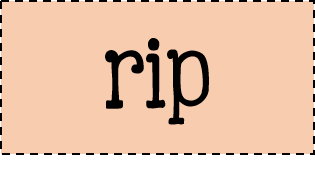 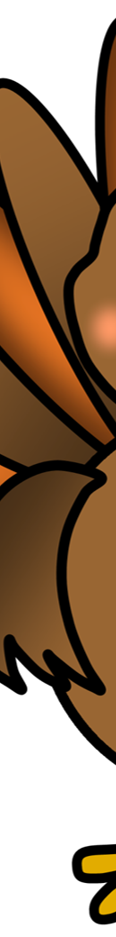 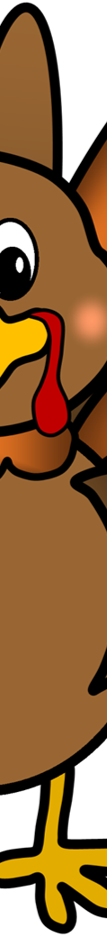 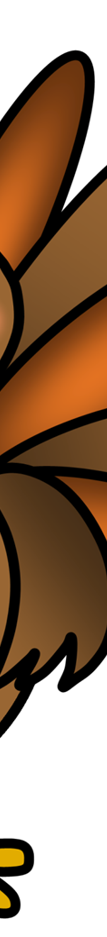 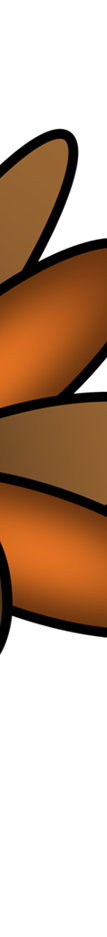 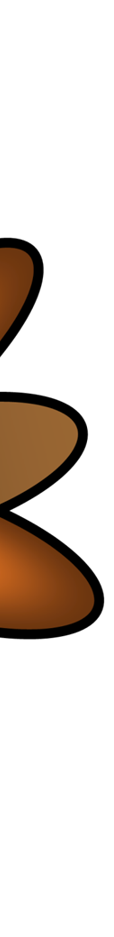 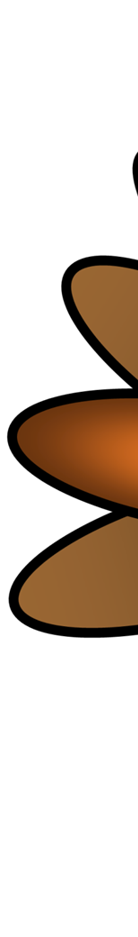 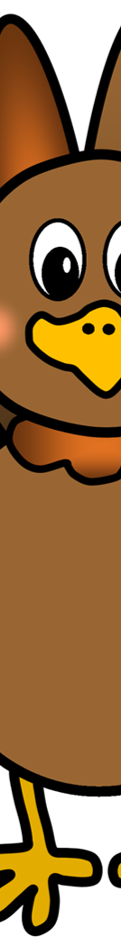 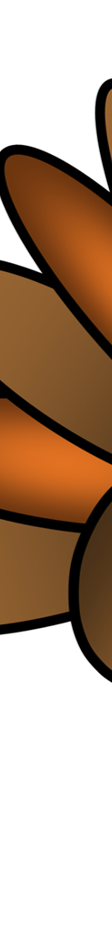 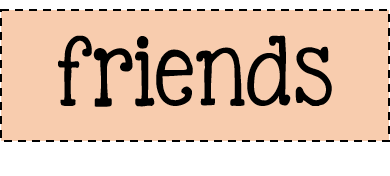 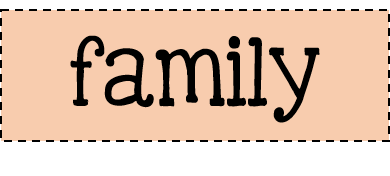 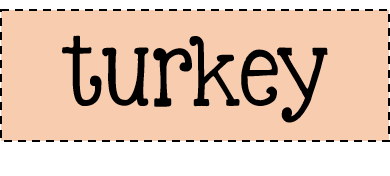 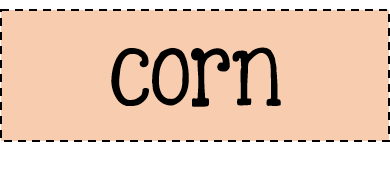 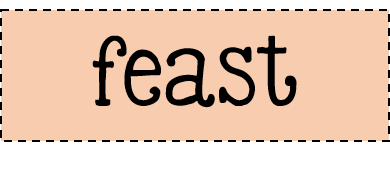 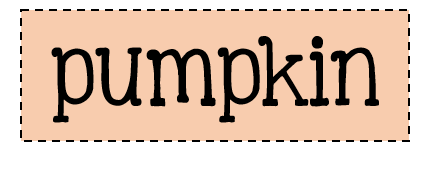 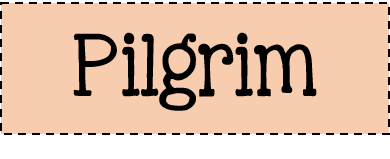 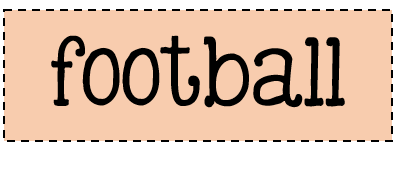 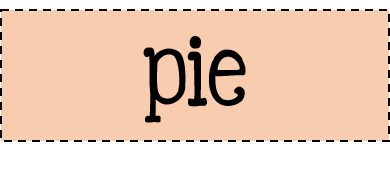 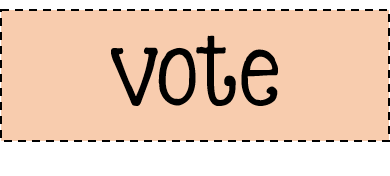 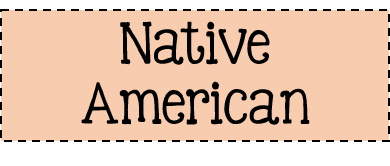 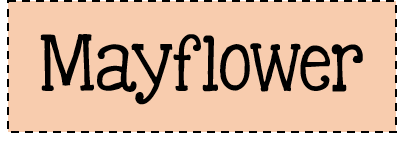